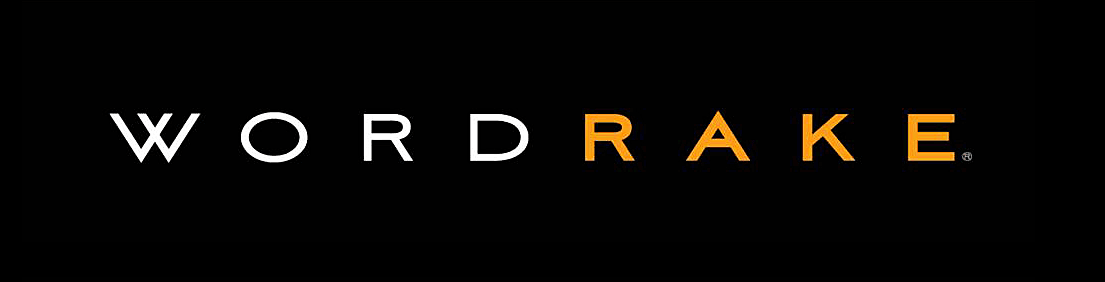 WordRake
Starting in 5 minutes

Agenda:

Welcome to WordRake
WordRake Demonstration
Enterprise Deployment
Pilot Testing


        “WordRake is perfect for anyone who wants their writing to be
          less verbose and more persuasive.” 

				George Leloudis,
				ABA Law Practice Magazine
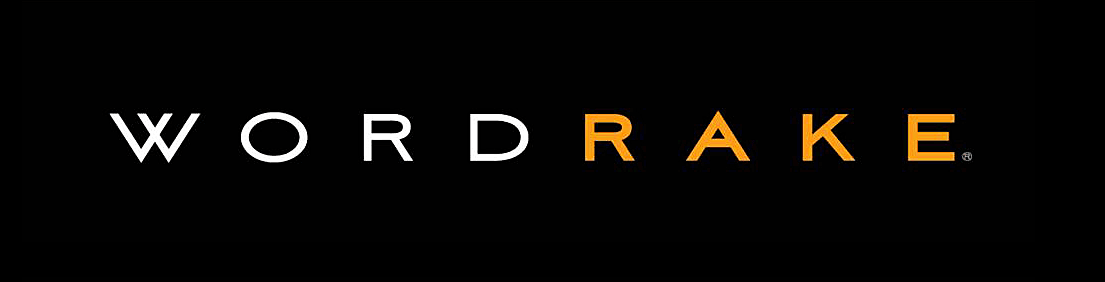 WordRake
Starting in 3 minutes

Agenda:

Welcome to WordRake
WordRake Demonstration
Enterprise Deployment
Pilot Testing


        “Before WordRake, no program gave me a return on my
          investment the first day I used it.”

				Sean Doherty, editor
				Law Technology News
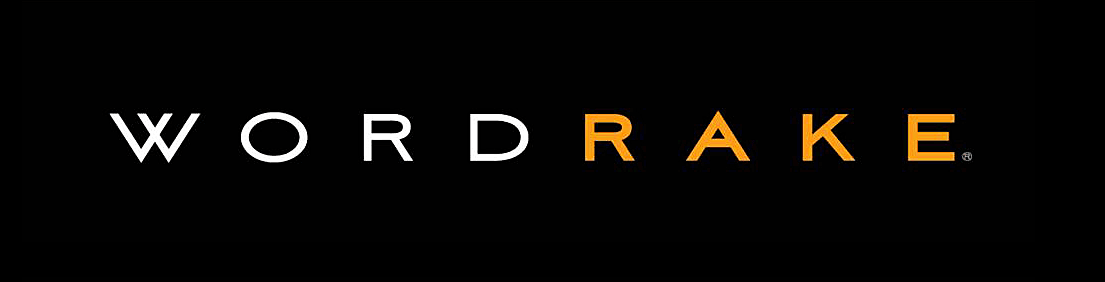 WordRake
Starting in 1 minute 

Agenda:

Welcome to WordRake
WordRake Demonstration
Enterprise Deployment
Pilot Testing


        “WordRake is the coolest software at the convention.”

				overheard by unknown party
				Gaylord National Hotel lobby
				Washington, D.C.
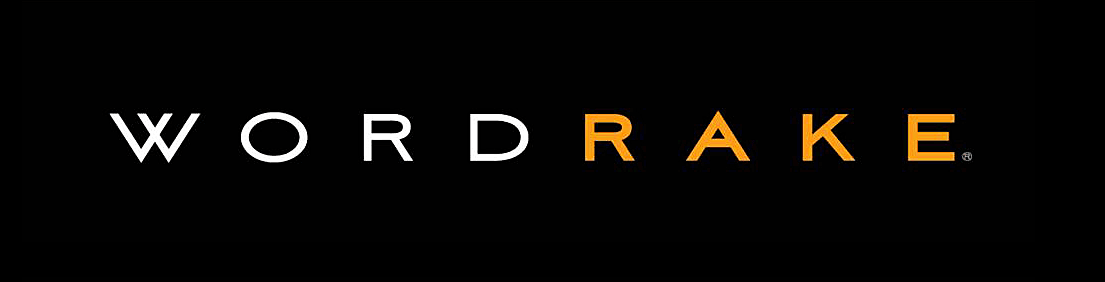 WordRake
“WordRake is my
		favorite software
		of all time.”


				
				Randi Mayes
				Former Executive Director
				International Legal
				Technology Association
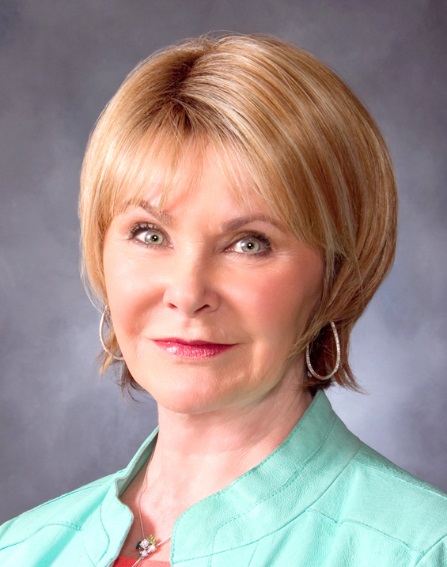 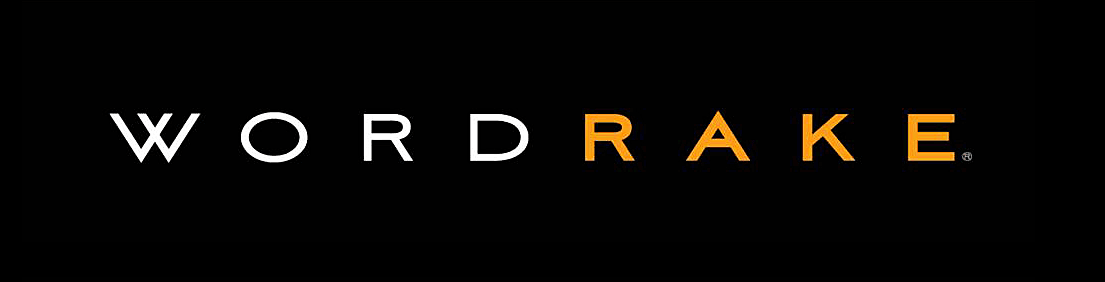 WordRake
Gary Kinder, WordRake creator

           Scott Johns, COO/Mgr. of Technology

            Jim Figel, President/CEO
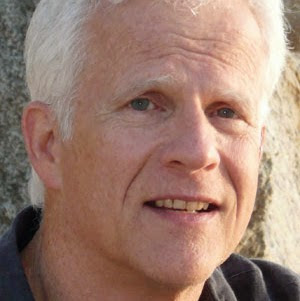 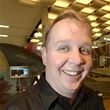 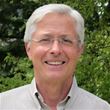 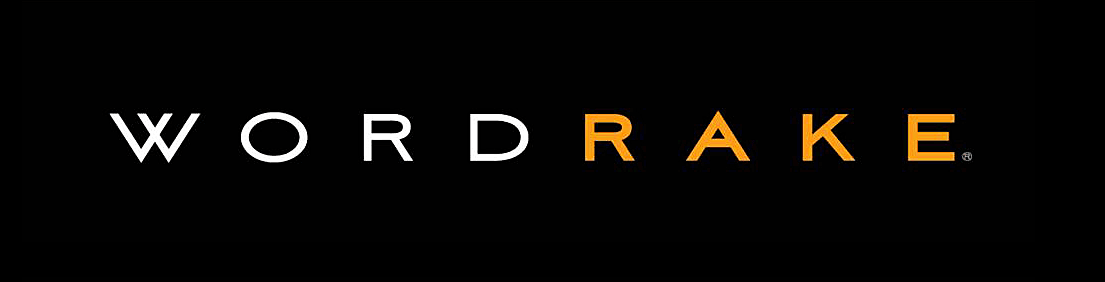 WordRake
Lawyer
1,000 writing programs
WilmerHale, Sidley, Drinker, Skadden, Latham, 
    Jones Day, Davis Graham, Brownstein Hyatt
VISA, KPMG, Microsoft
NOAA, Social Security Administration
Former writing expert for ABA
New York Times bestselling author
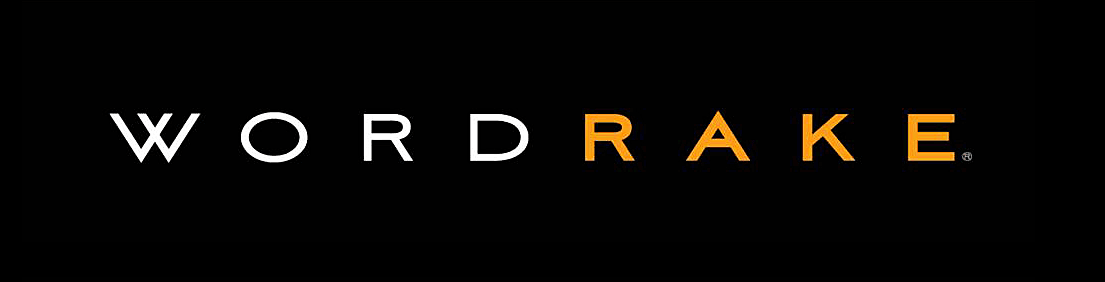 WordRake
Every Law Firm Creates Only One Product:


Ideas Conveyed in Writing
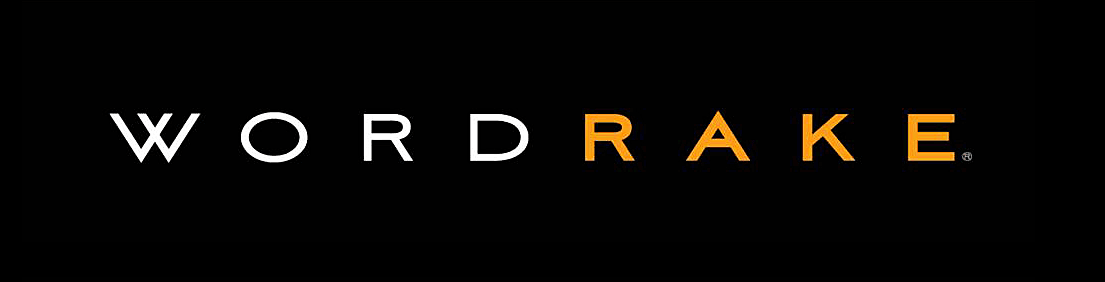 WordRake
Writing is the firm’s interface with the rest of the world

contracts
briefs
memoranda
emails
letters
articles
PR materials
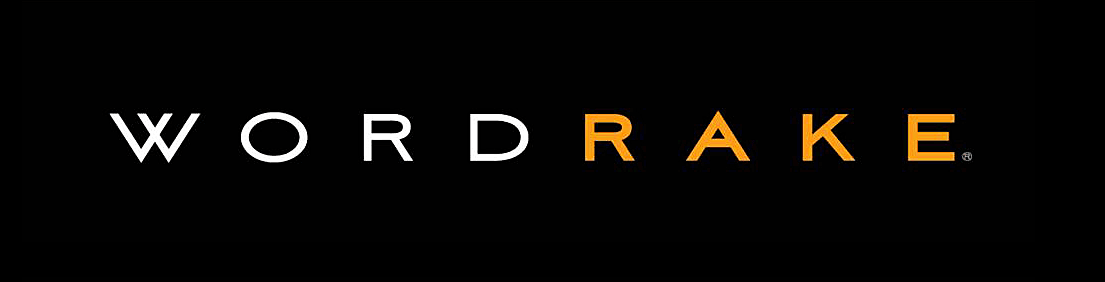 WordRake
Seven U.S. patents
Only software dedicated to clarity and brevity
Harvard Law School – “Disruptive Innovation”
LexisNexis Pacific – LexisDraft Pro
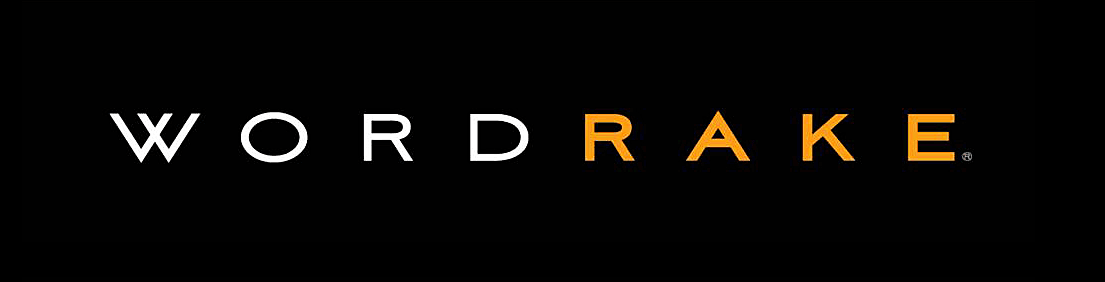 Technical Details
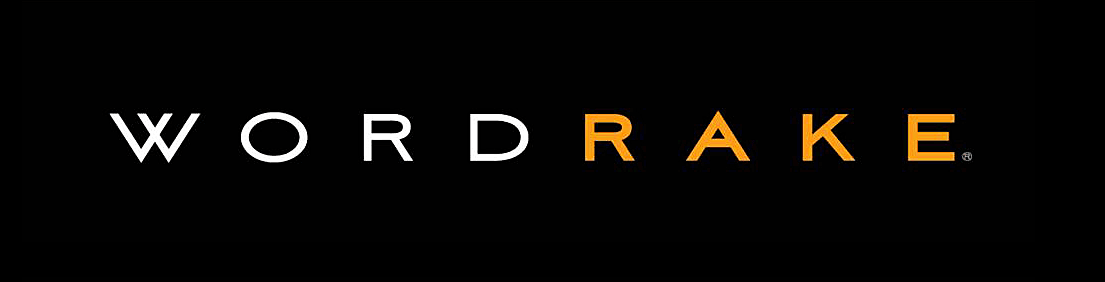 WordRake
Add-ins for MS Word and MS Outlook
Operating Systems (32- or 64-bit):
Windows XP, Vista, 7, 8, 10, Server 2008 R2, Server 2012
Microsoft Office (32- or 64-bit):
Word 2007, 2010, 2013, 2016, Office 365 (except web-only client)
Outlook 2010, 2013, 2016, Office 365 (except web-only client)
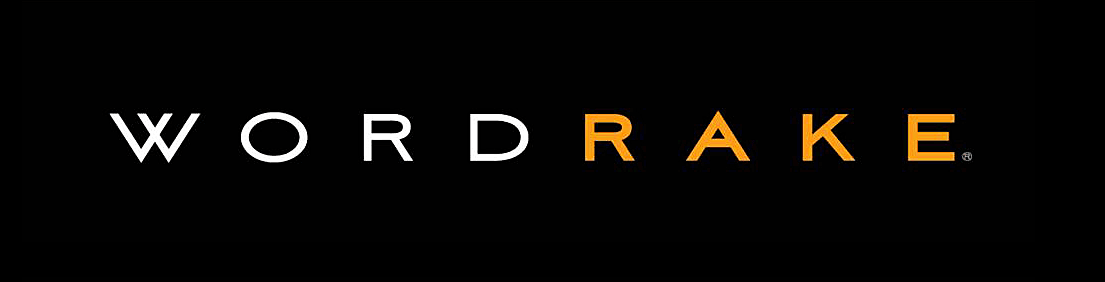 WordRake
Small, quick download
Only 9.5 MB total
Installer (.exe or .msi) can be deployed to all computers simultaneously
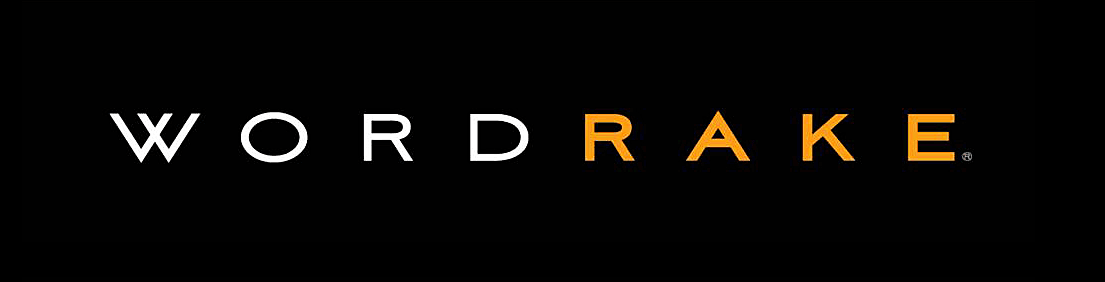 WordRake
Enterprise Licensing

Custom installer embedded with organization’s enterprise license
Eliminates license keys
All users have same version and same expiration date
Never communicates with the cloud or any other device
Approved for use by US Department of Justice, US Postal Service Office of the Inspector General, US Federal Courts, and many more. 
Compatible with virtualized desktop infrastructure, remote access, highly secure environments
 Perfect record of quick, effortless deployments.
WordRake Enterprise clients have renewed 100%.
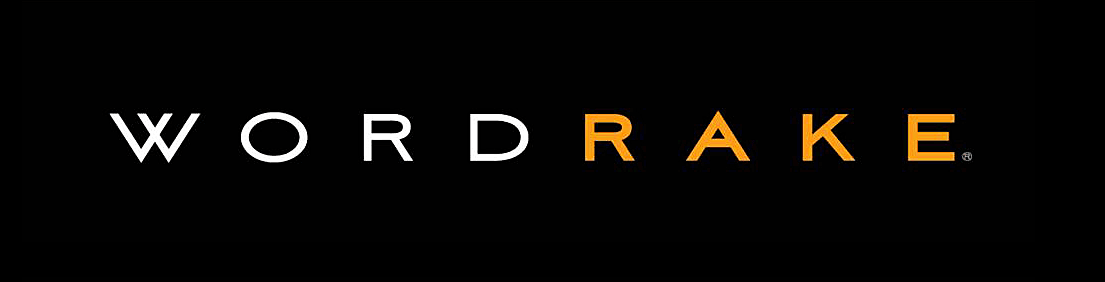 WordRake
Complimentary 30-day Enterprise Pilot
Custom installer
Include any number in pilot
Easy rollout
No training needed—use immediately
No obligation
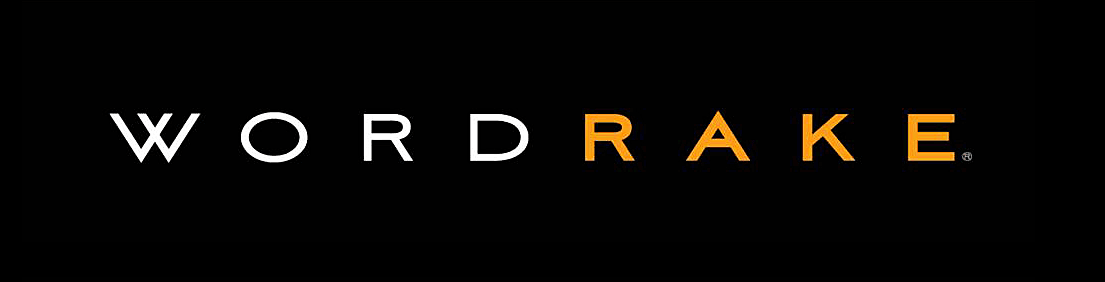 WordRake
Recent Enterprise Customers Include:

Baker & McKenzie			Polsinelli
U.S. District Court, WA		Dorsey & Whitney
FedEx				Reinhart Boerner 
Littler Mendelson			Ogletree Deakins
Dept. of Homeland Security	The California ISO
California DOT			Baker Botts
U.S. Postal Service, OIG		Southern California Edison
U.S. Bankruptcy Court, FL		FDIC
DOD/Pentagon			General Electric
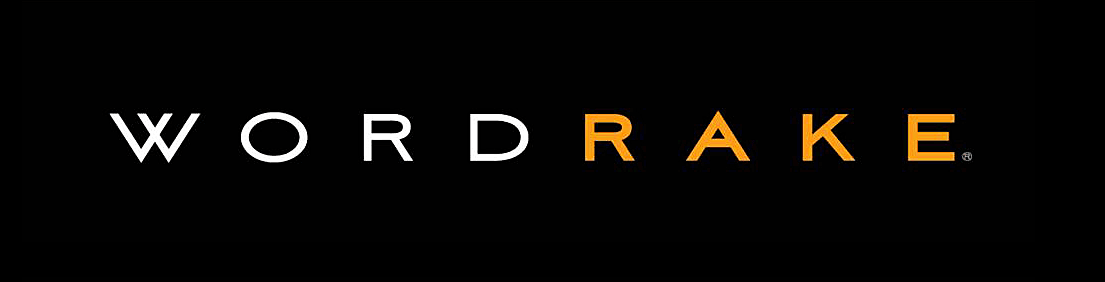 WordRake
Pricing
Three products - base price:
WordRake Bundle		$199/year
WordRake for Word	$129/year
WordRake for Outlook	$129/year
Discounts
Term: one year, two year, and three year – with three-year license, third year is virtually free
Volume: 5% for 5 licenses/users and increase to 50% at 1500+
Colorado Bar Member: 10%
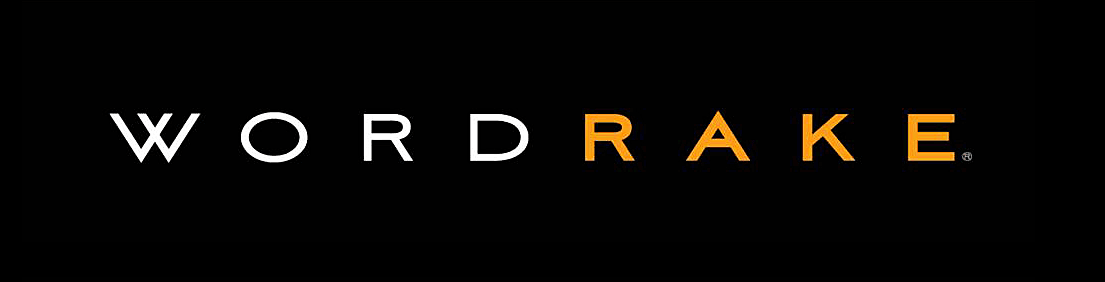 WordRake
Please visit wordrake.com 
Contact sales@wordrake.com for:
Webinar/Demo for firm
Price quote
Enterprise pilot 
Or call us at:  206-650-5864


Thank you for attending the WordRake Presentation
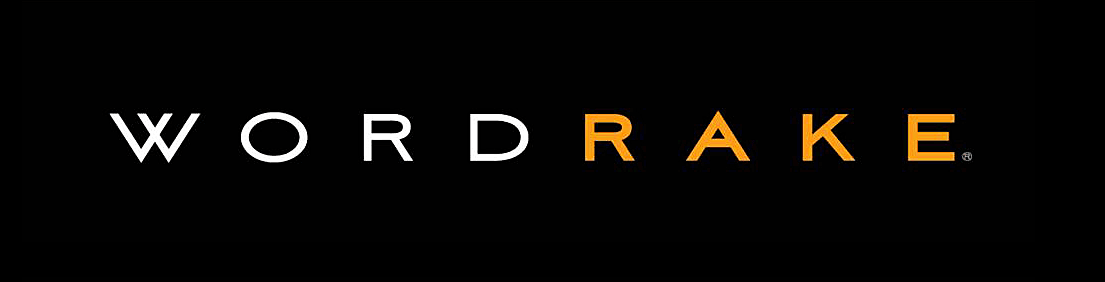 WordRake